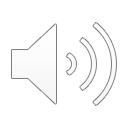 Rocks and Fossils
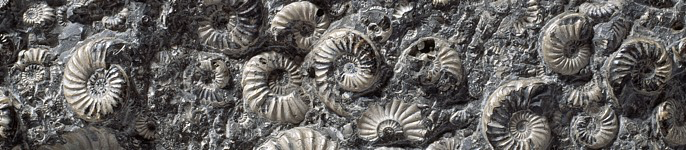 Key Vocabulary
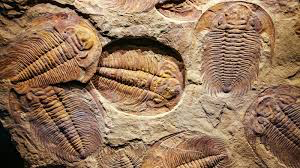 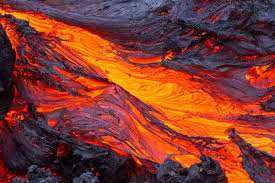 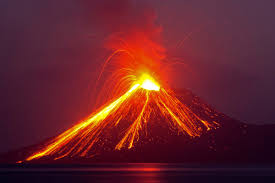 rock			volcano	

		lava			soil

hard			crystals	

		layers		fossil
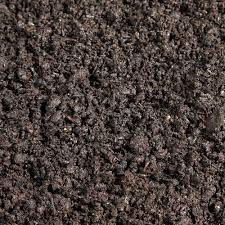 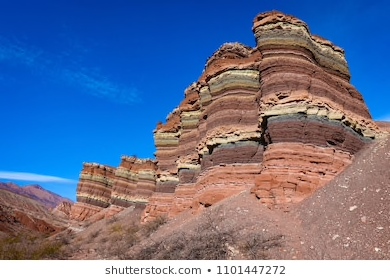 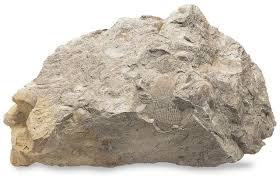 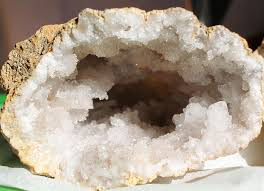 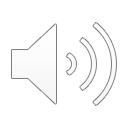 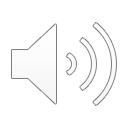 What do we know?
See if you can answer these questions with somebody at home. Write down your answers on a piece of paper. 
What is a rock?
What do you already know about rocks?
Can you name any different types of rocks?
Where do rocks come from?
What is a fossil?
What do you already know about fossils?
What would you like to learn about rocks and fossils during this topic?
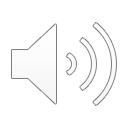 What is rock?
A rock is a solid which is made up of different minerals. 
Rocks are natural materials and they make up the outer layer of The Earth.
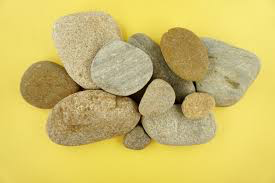 Rocks
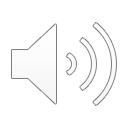 We are going to have a look at some different rocks. Can you name any different rock types before we start?
Here are some different rocks: 
Pumice	Granite		Slate		Marble	Flint




	Chalk 			Limestone		Dolomite
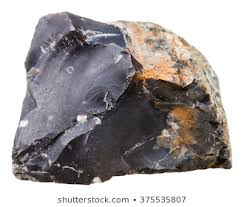 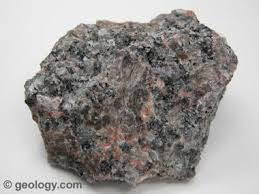 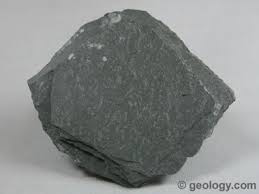 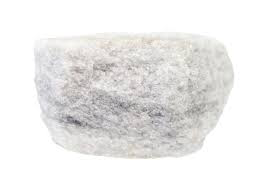 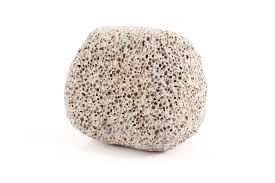 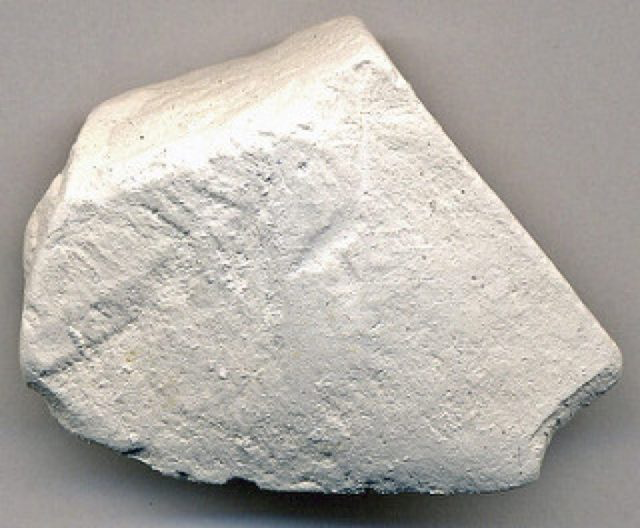 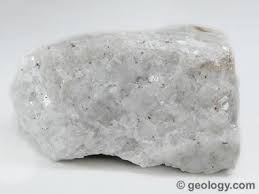 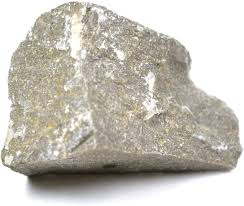 Education city
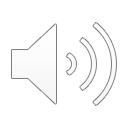 Log on to Education city using your username and password. Then click subjects, science, year 3 and learn screens. Then choose rocks and ‘Rock star-properties of rocks’. 
https://go.educationcity.com/content_select/index/5/3/6/4#/s=39041/c=35104 

Watch the video all about different types of rocks and how we can group them according to their properties.
Rock properties
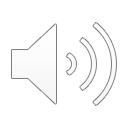 We can group rocks according to their different properties. 
Have a look at the rocks below again and think about these questions.
What colour is the rock?
What shape is the rock?
Do you think the rock is hard or soft?
How do you think the rock could be used?
What do you think the texture is like?
 Pumice	Granite		Slate		Marble	Flint




	Chalk 			Limestone		Dolomite
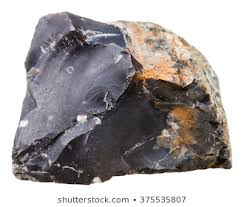 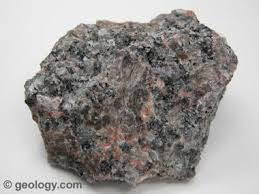 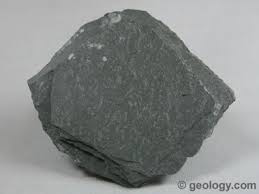 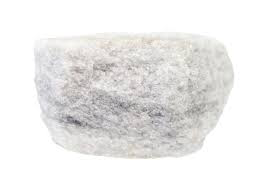 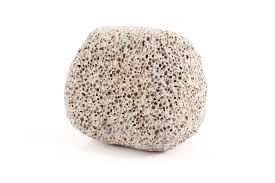 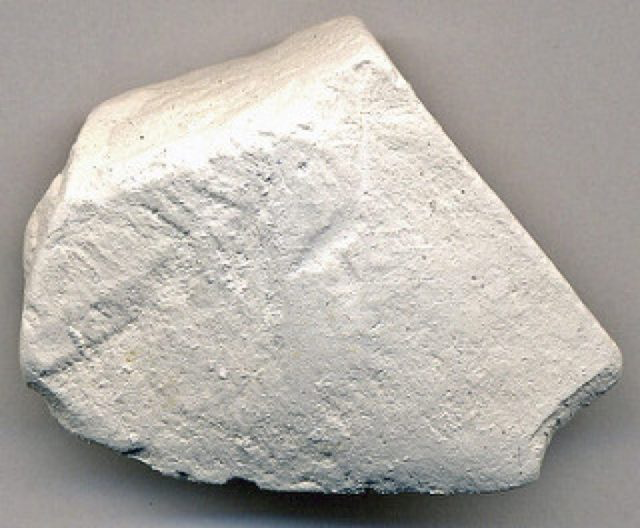 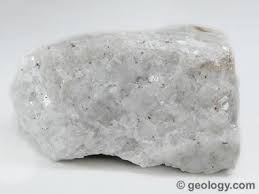 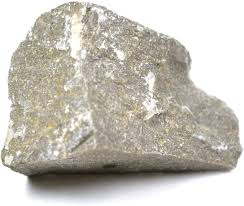 Your task
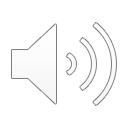 Complete the table on the sheet attached called ‘Rock properties’ by thinking about the different properties of each rock, using the headings to help you. 
If you need to, you could research the rocks on the internet or rewatch the education city video to help you.